Španielsko
Comenius 2015
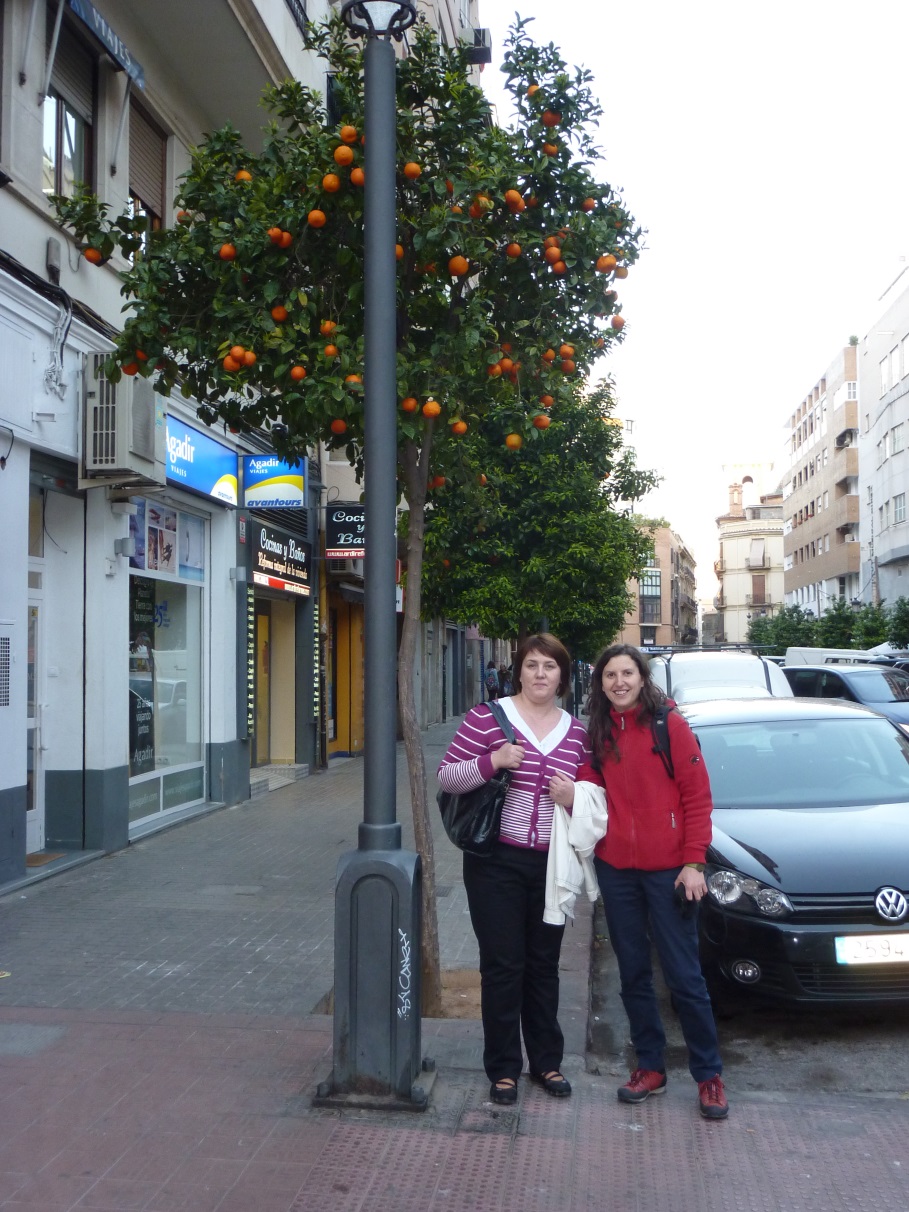 Prvý deň
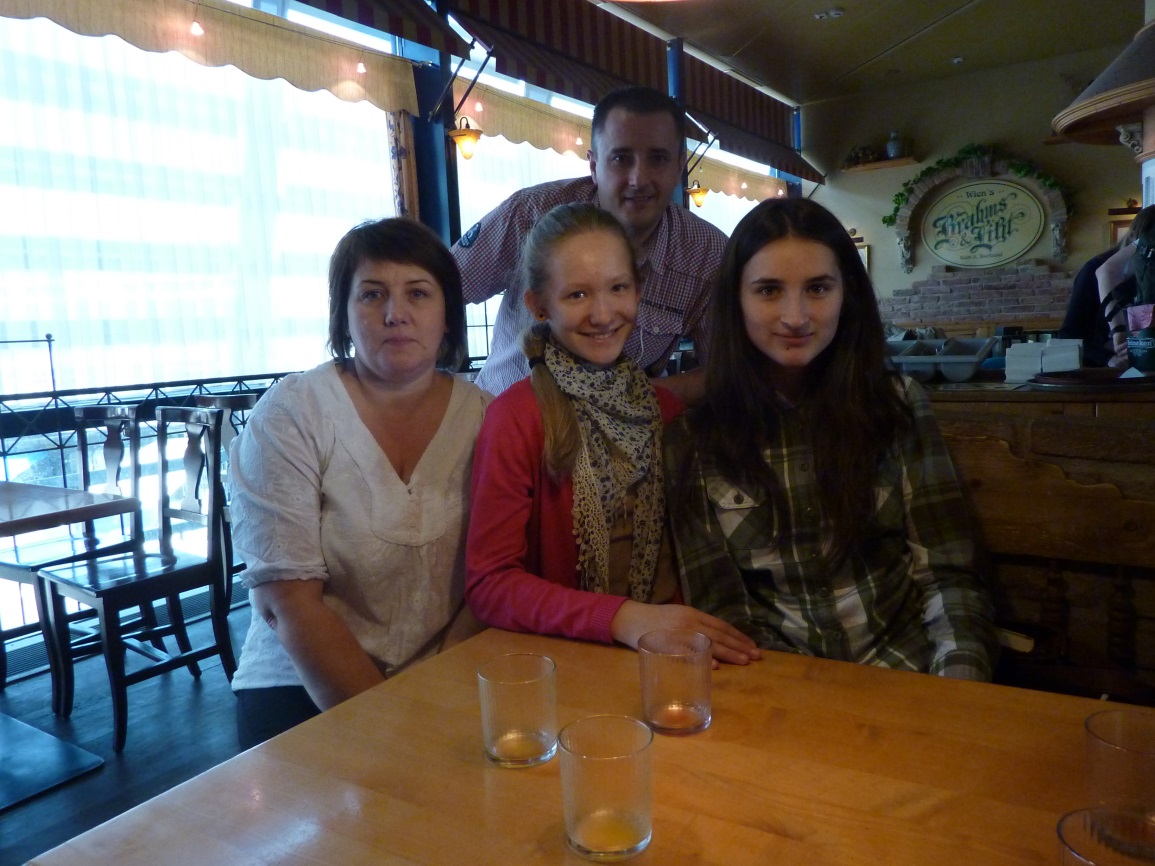 na letisku...
krásna  španielska výzdoba...
Druhý deň v škole:  Prehliadka areálu školy
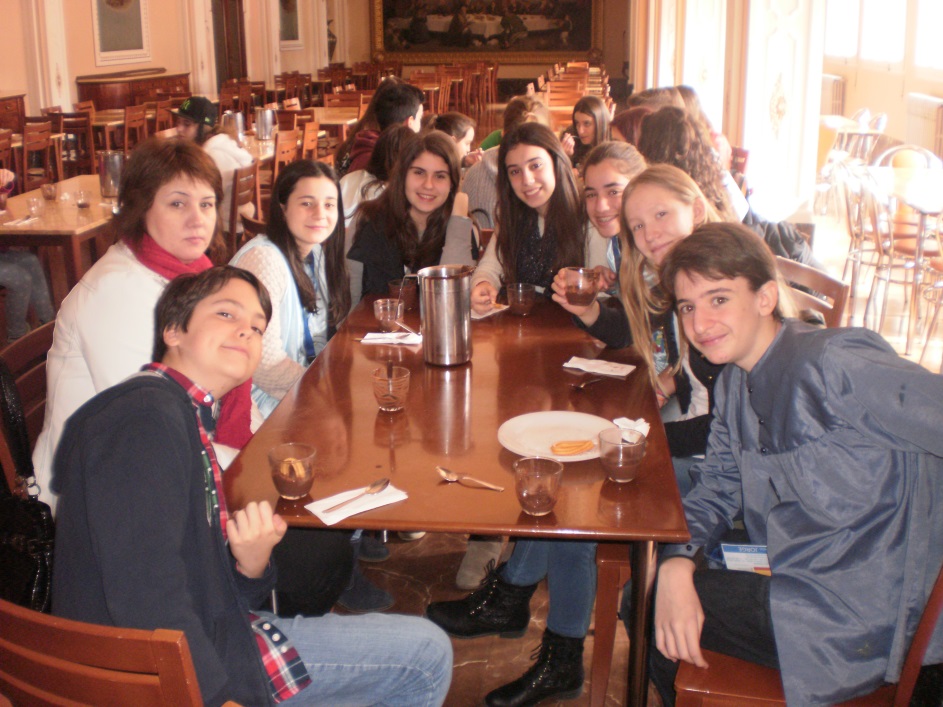 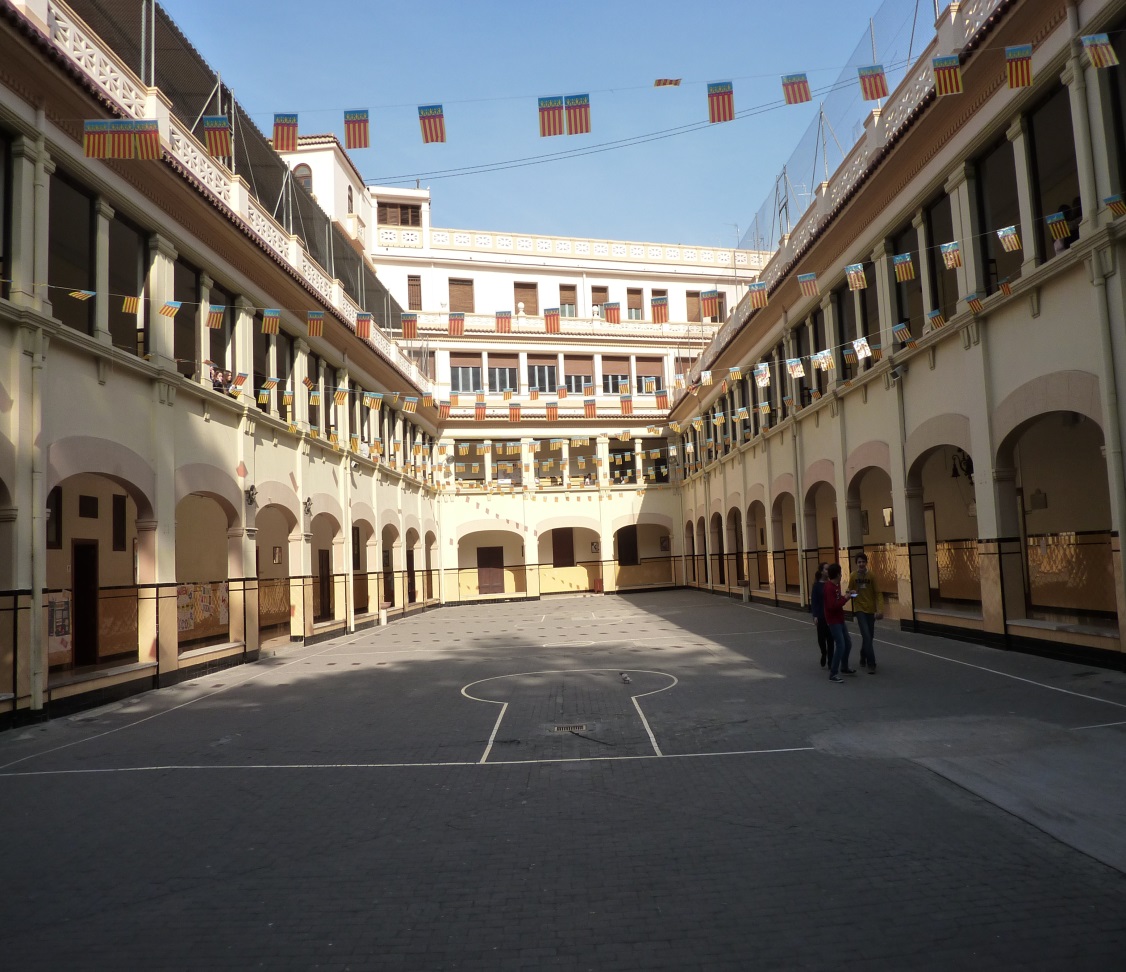 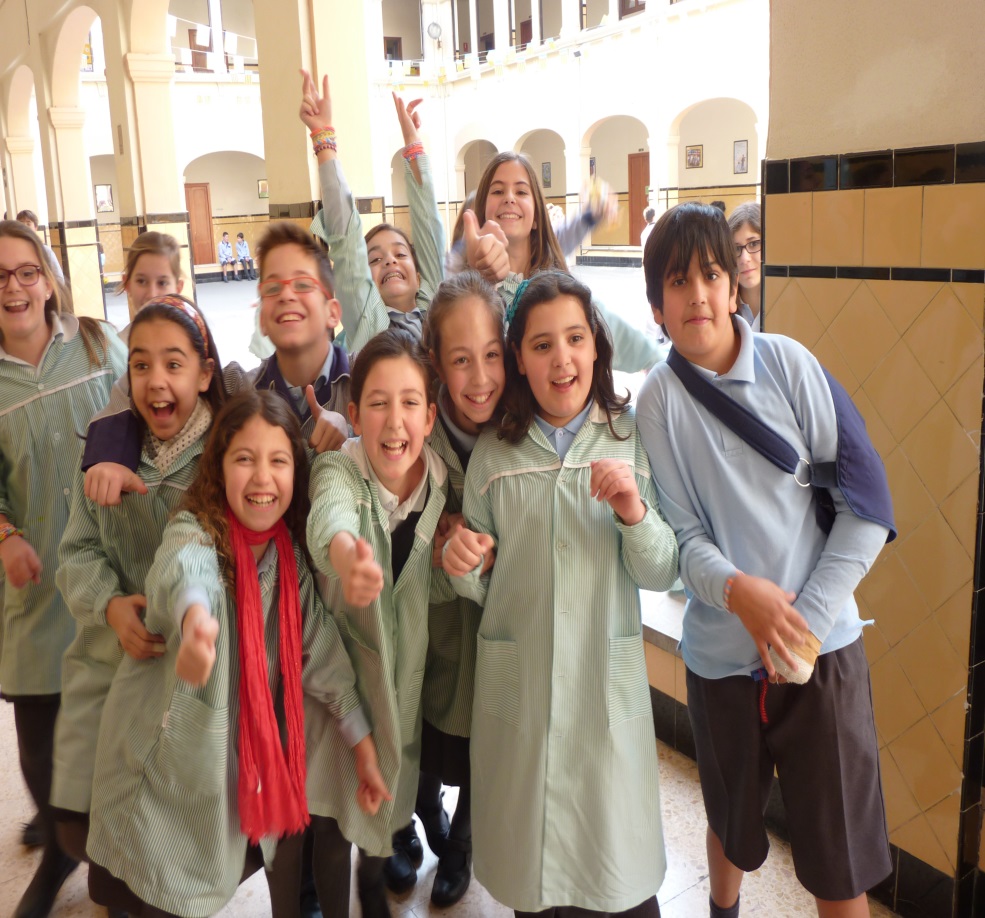 Celá budova dýchala históriou...
Tretí deň: oficiálny program
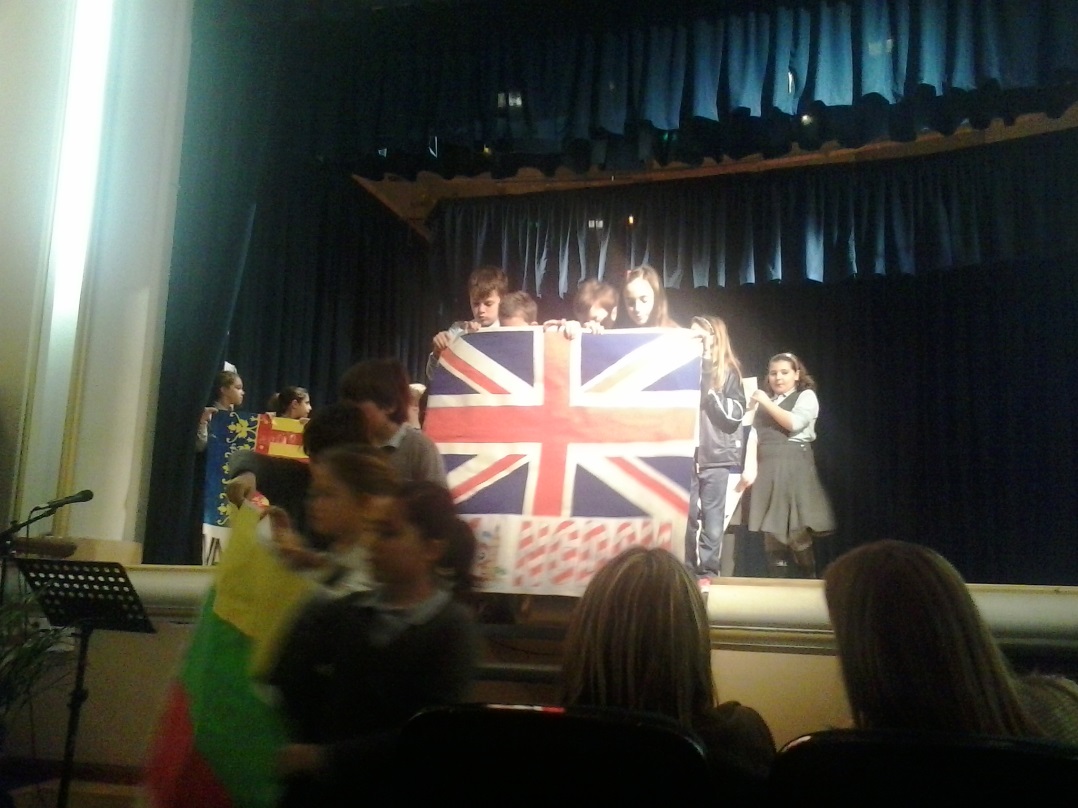 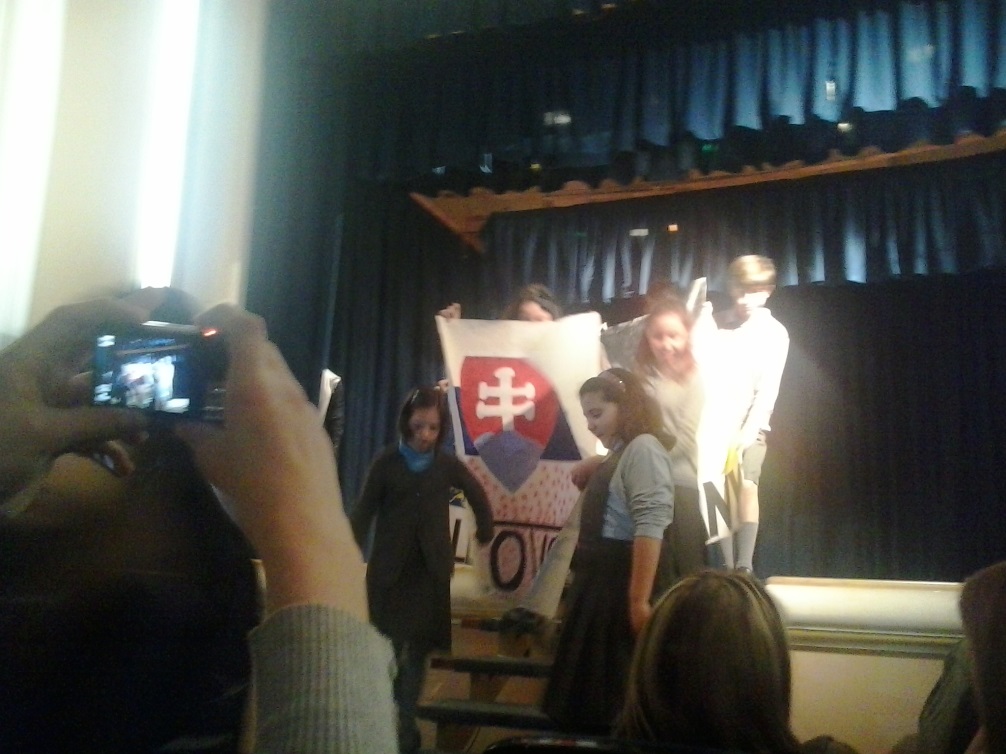 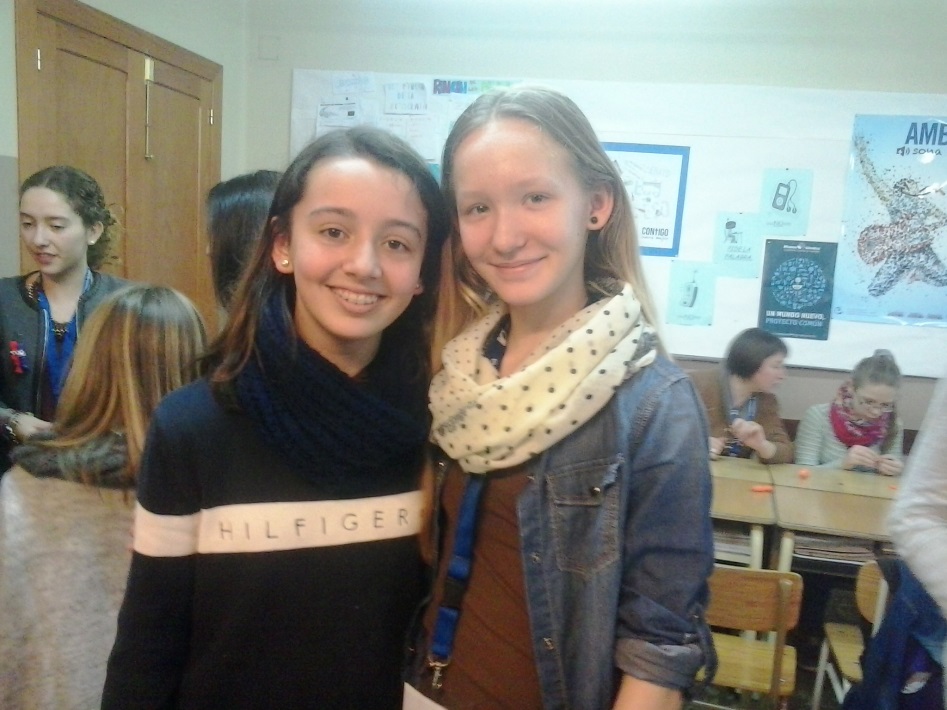 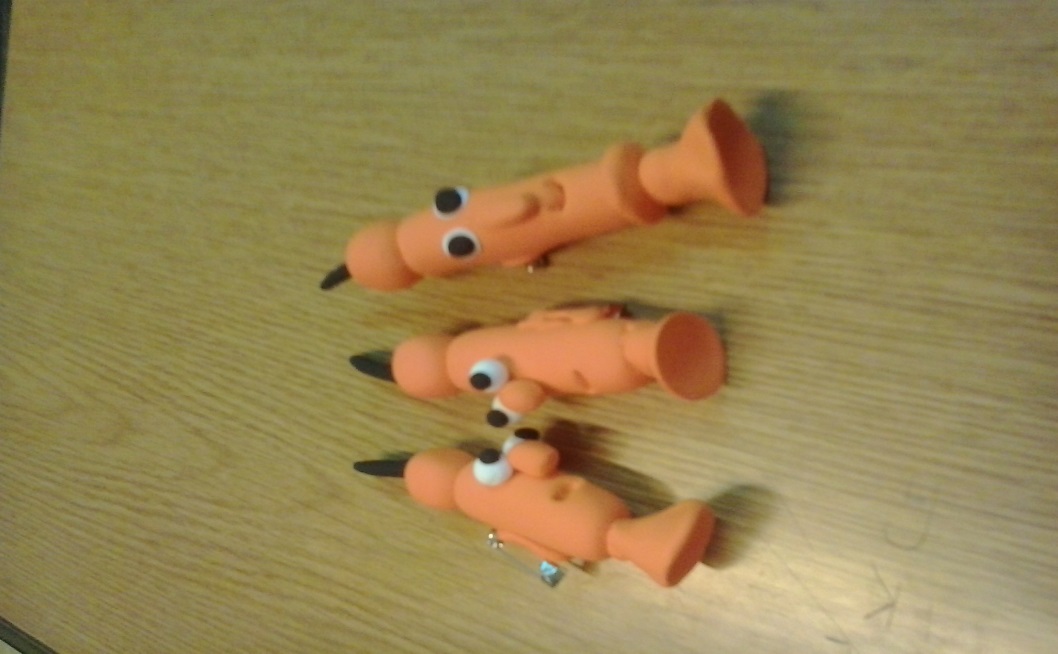 ...V ten večer sme boli v španielskej reštaurácii, aby sme ochutnali Paela...
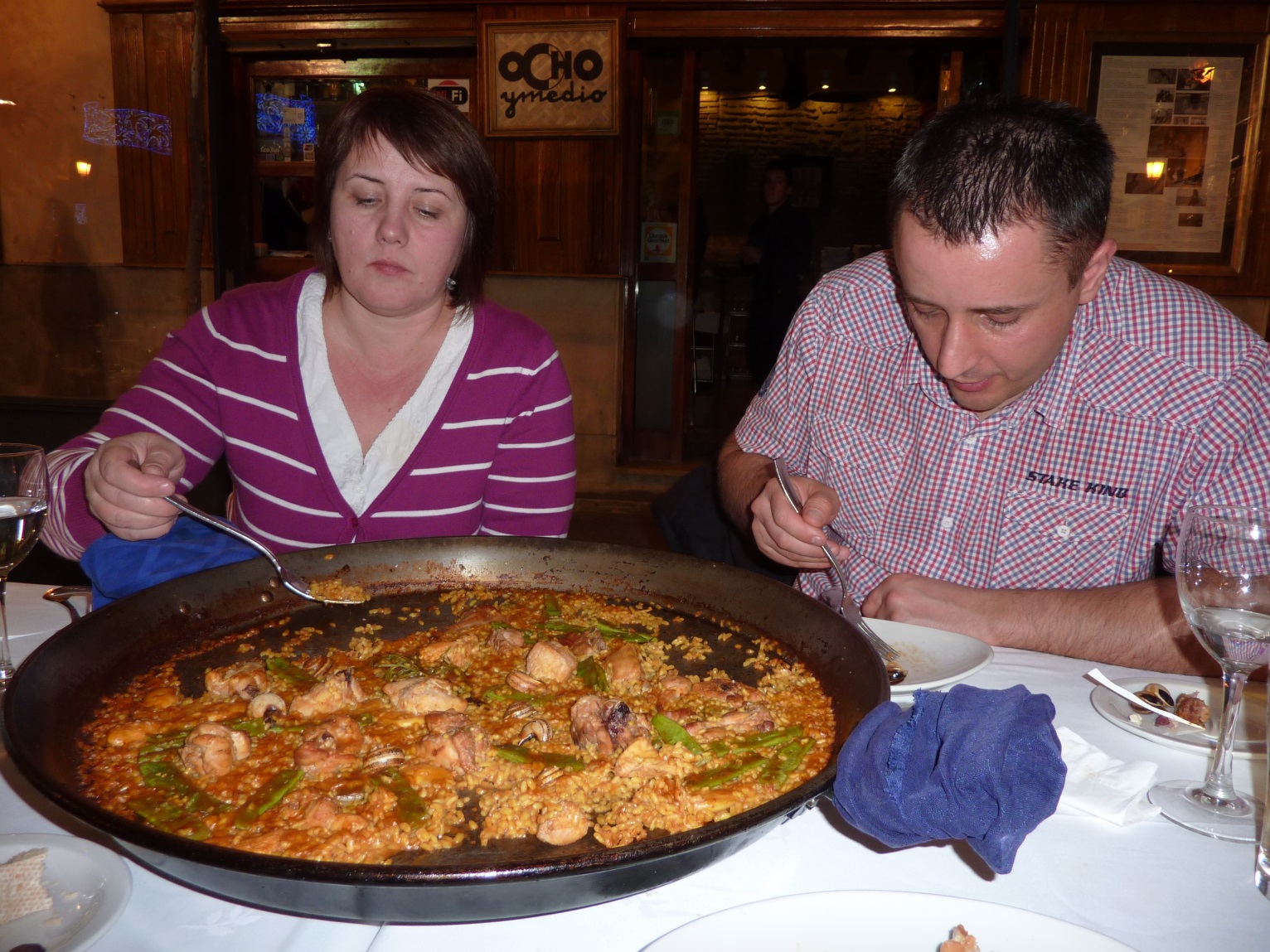 Štvrtý deň v škole: spoznávanie histórie mesta
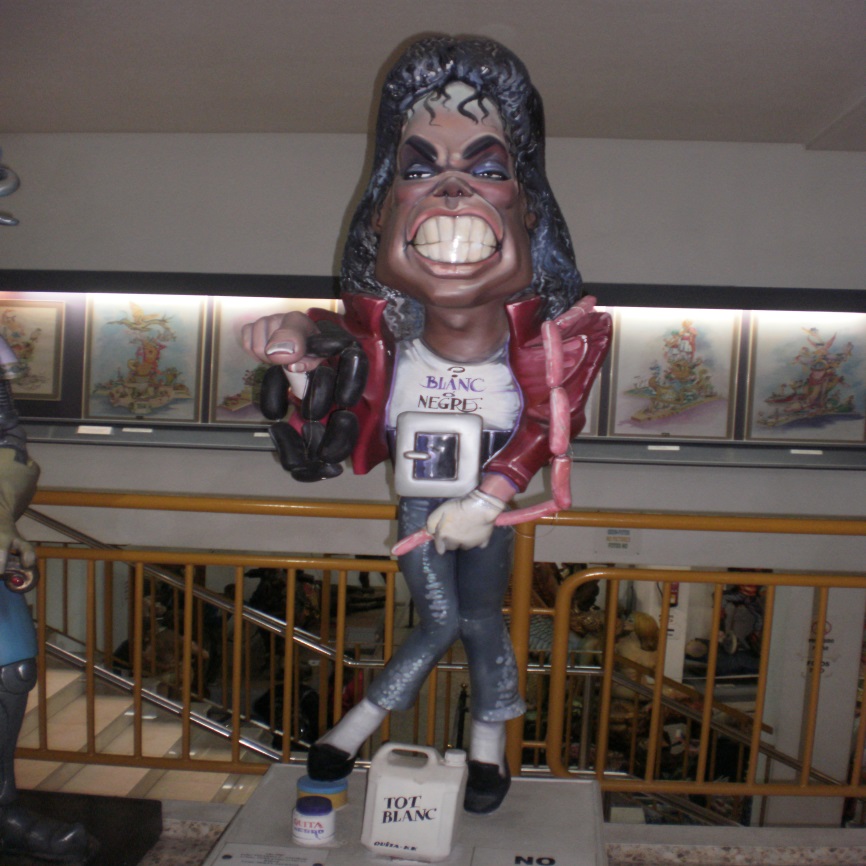 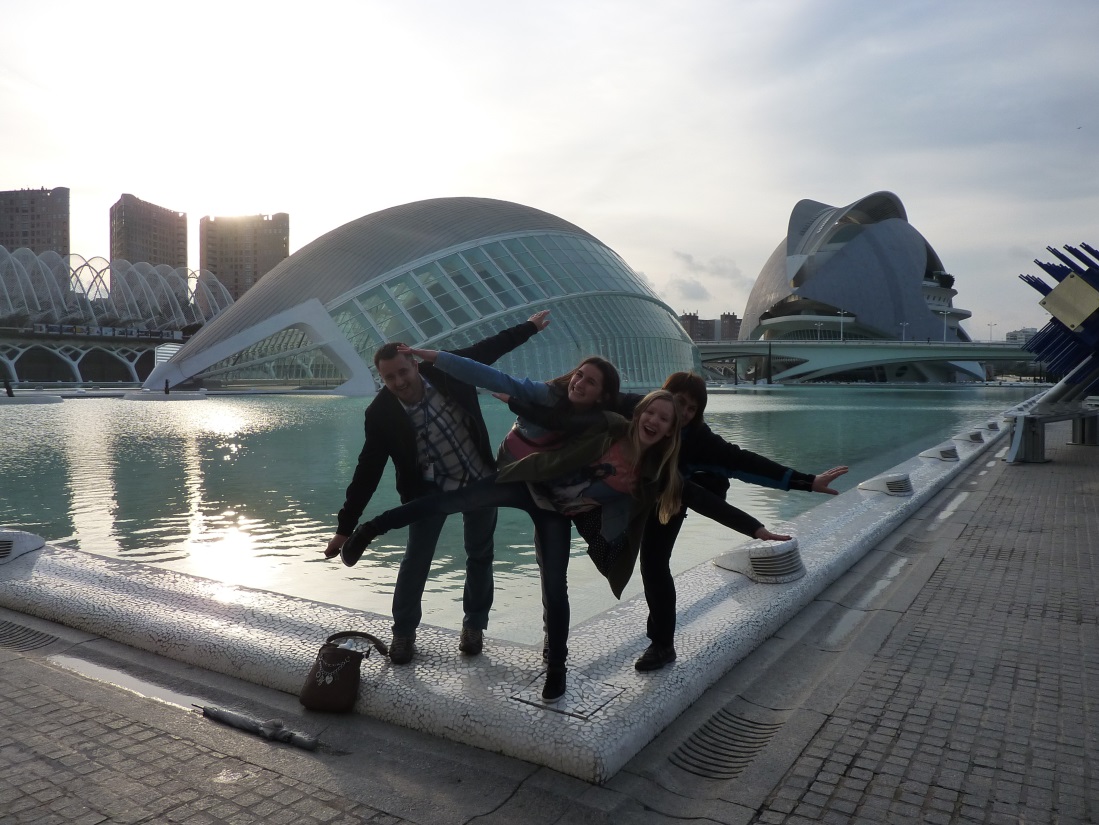 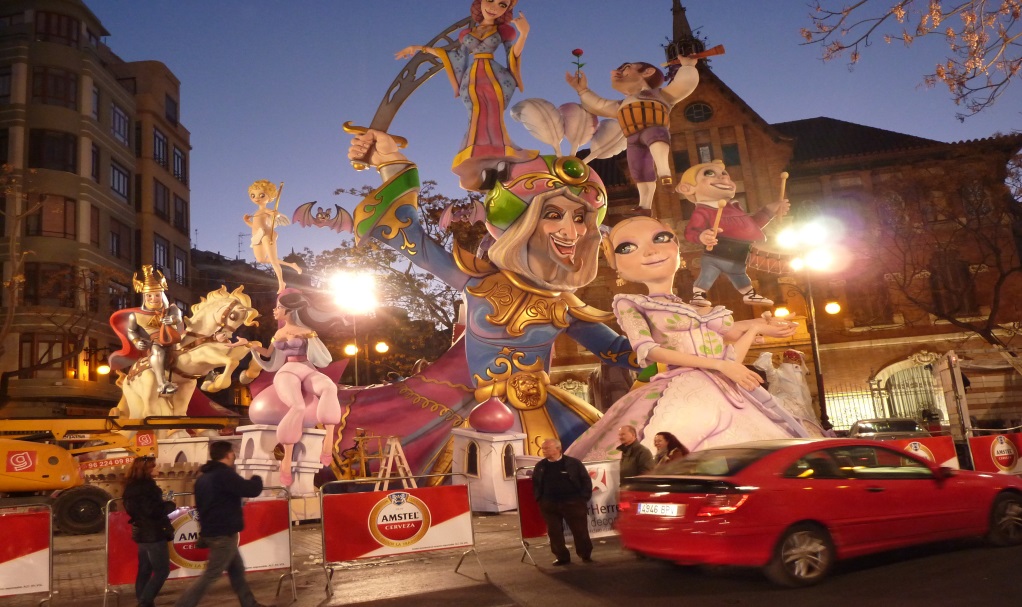 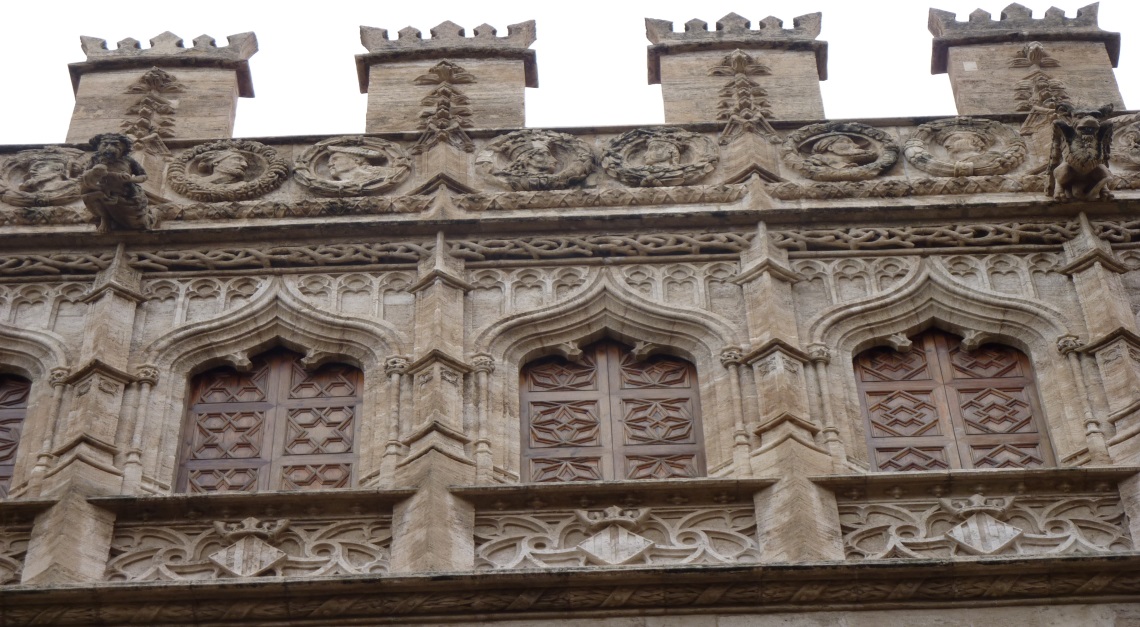 Piaty deň: oslavy Fallasu
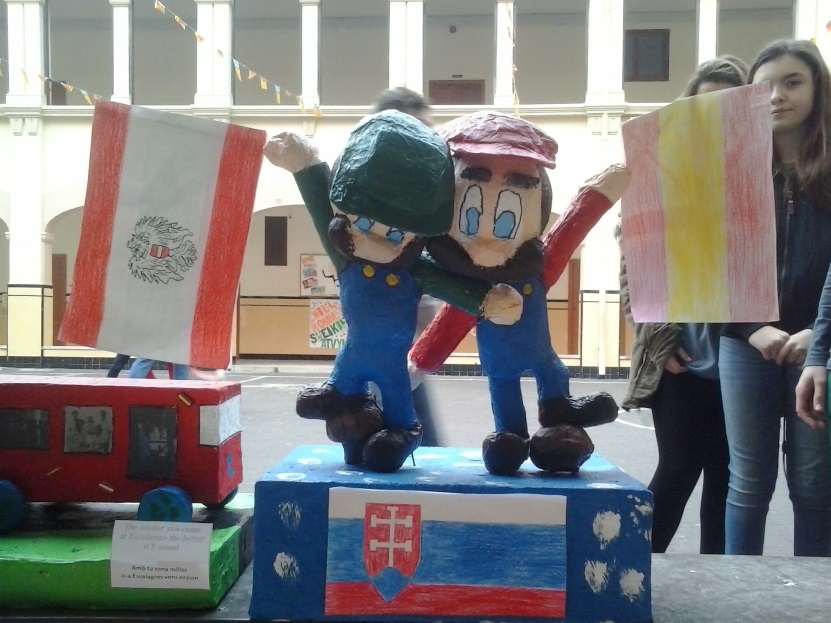 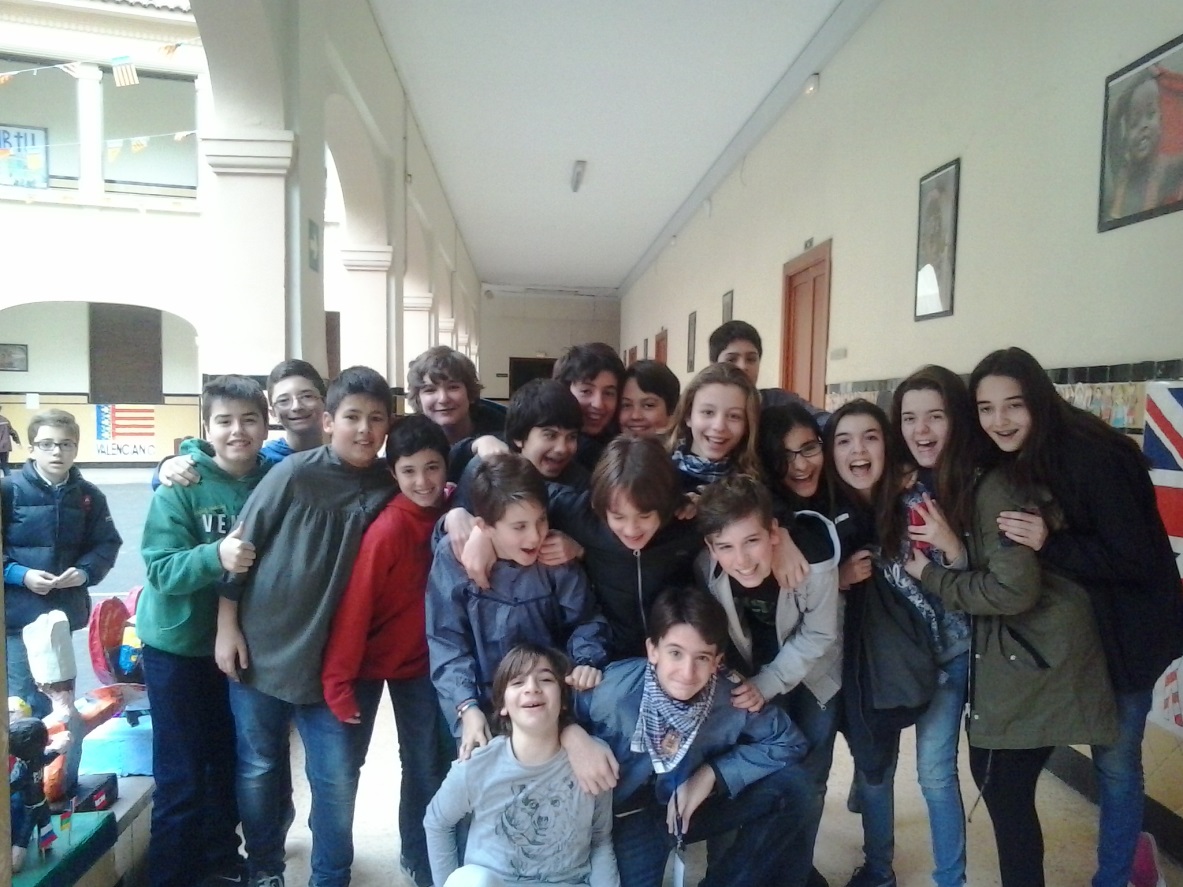 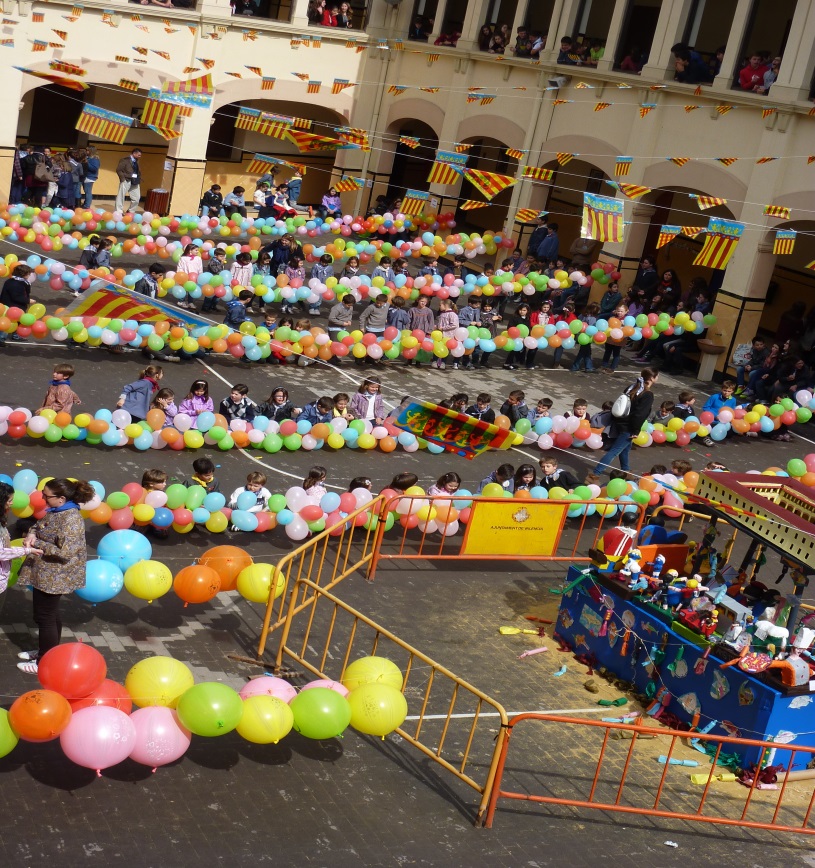 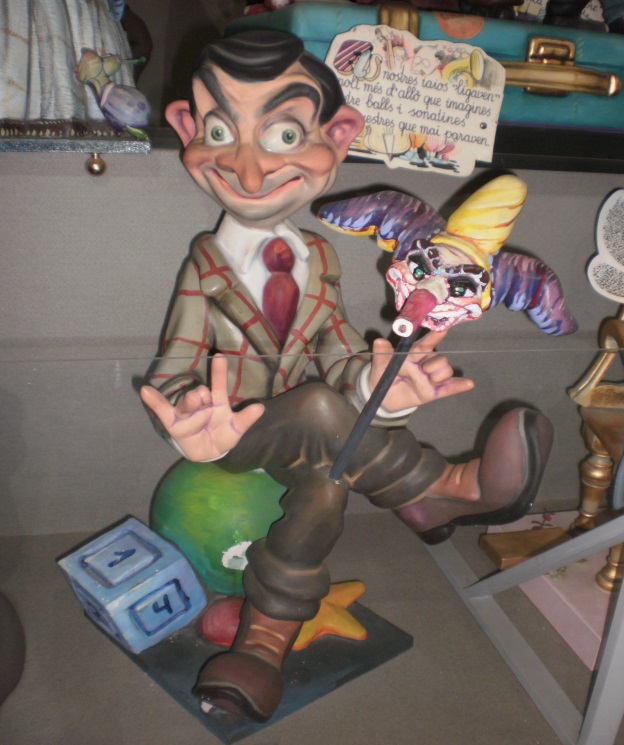 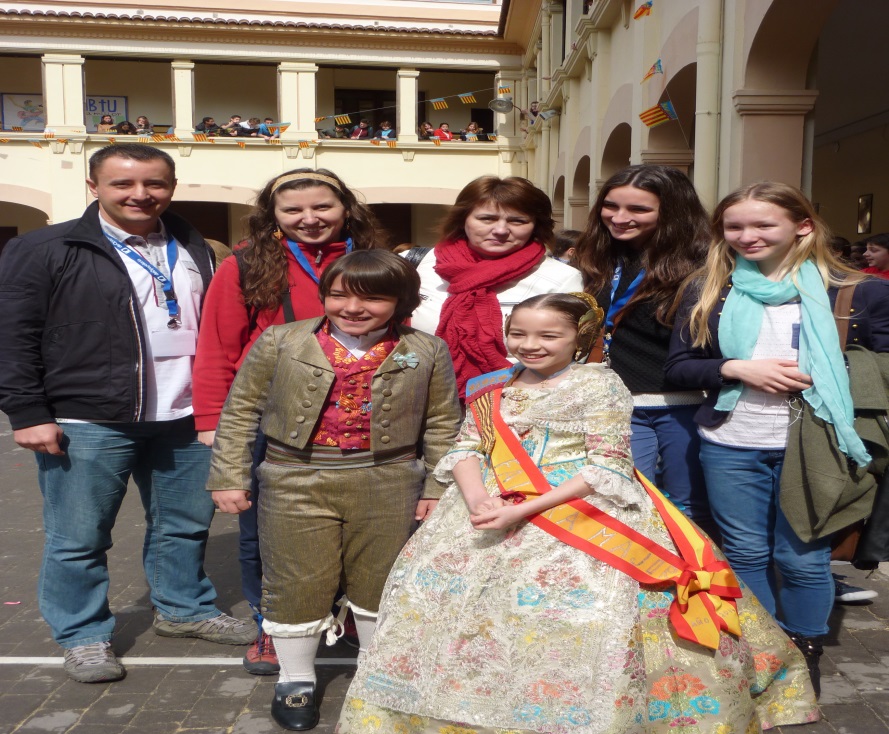 Šiesty deň: prehliadka Oceánia a odchod na Oravu
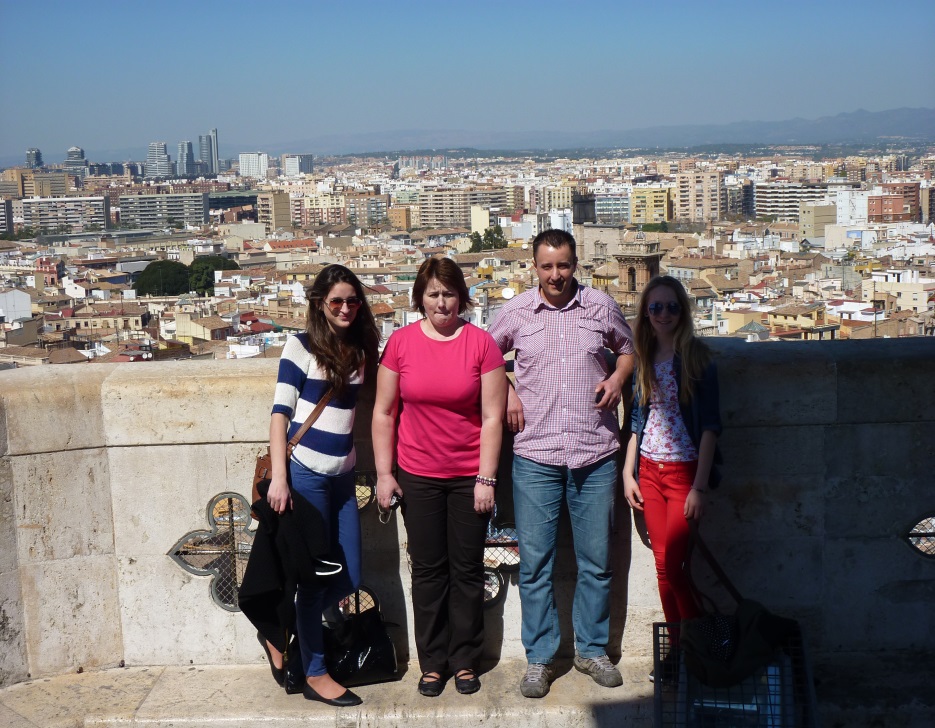 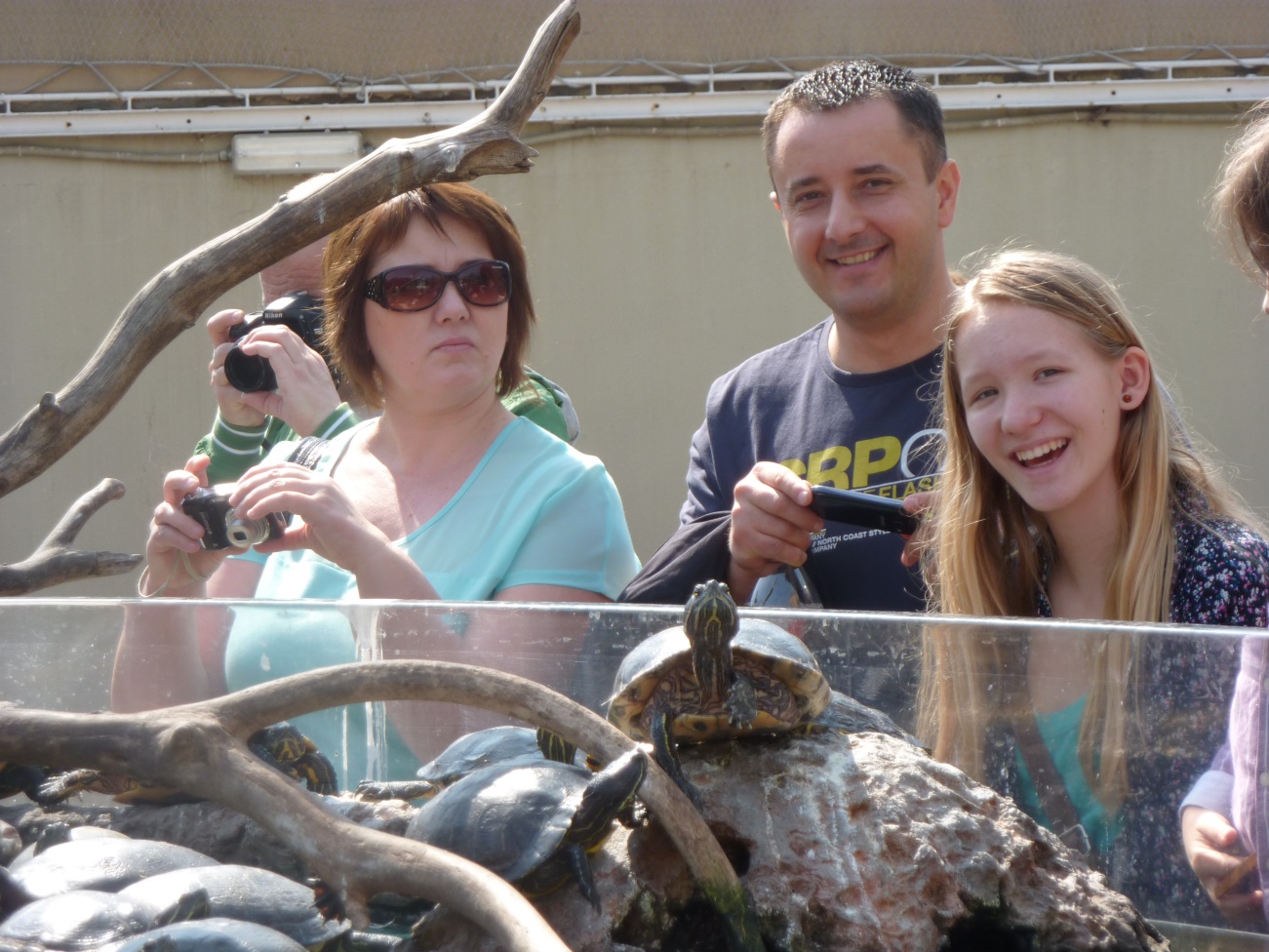 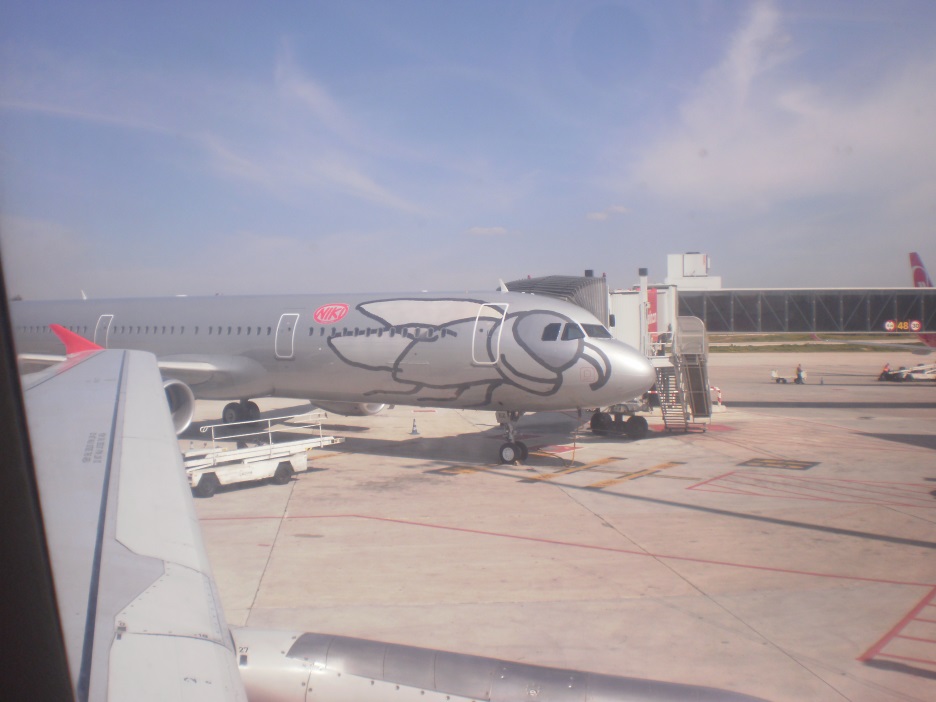 Aj zvieratká sa s nami chceli fotiť...
Ďakujem za pozornosť